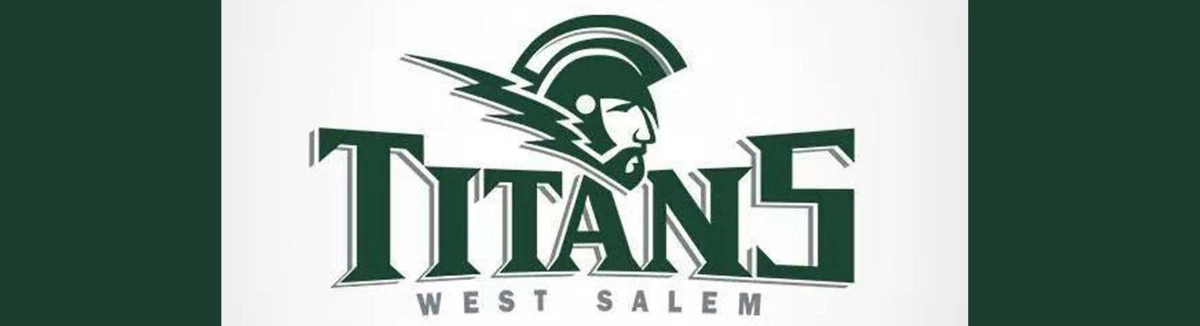 Welcome to Advisory
September 4, 2019
Getting reacquainted...
Learning Target:
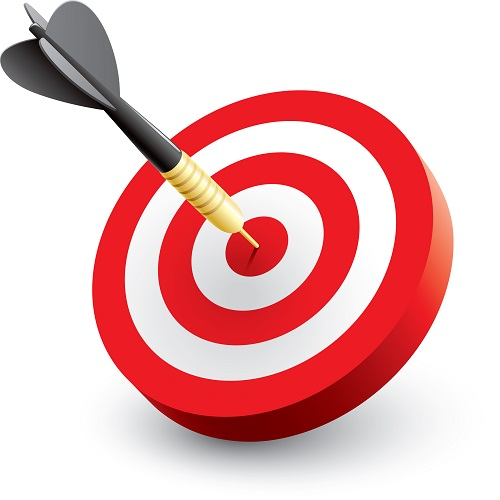 Today we will:
Learn why we have advisory 

Share a bit about your summer and remind each other about our names.

Find out what you are
excited or nervous about as sophomores

Identify and discuss how we interact with others and our surroundings.
Purpose of Advisory
Build a classroom community
Connect with each other
Connect with advisory teacher
Share a common message about
Behavior
Curriculum
Academic Goals
Create and reflect throughout the year
Why?
Because your success MATTERS!
Advisory Opener
Summer Sharing…(you have 2 minutes to share with someone nearby)
I’m excited!  I’m nervous!
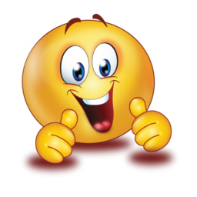 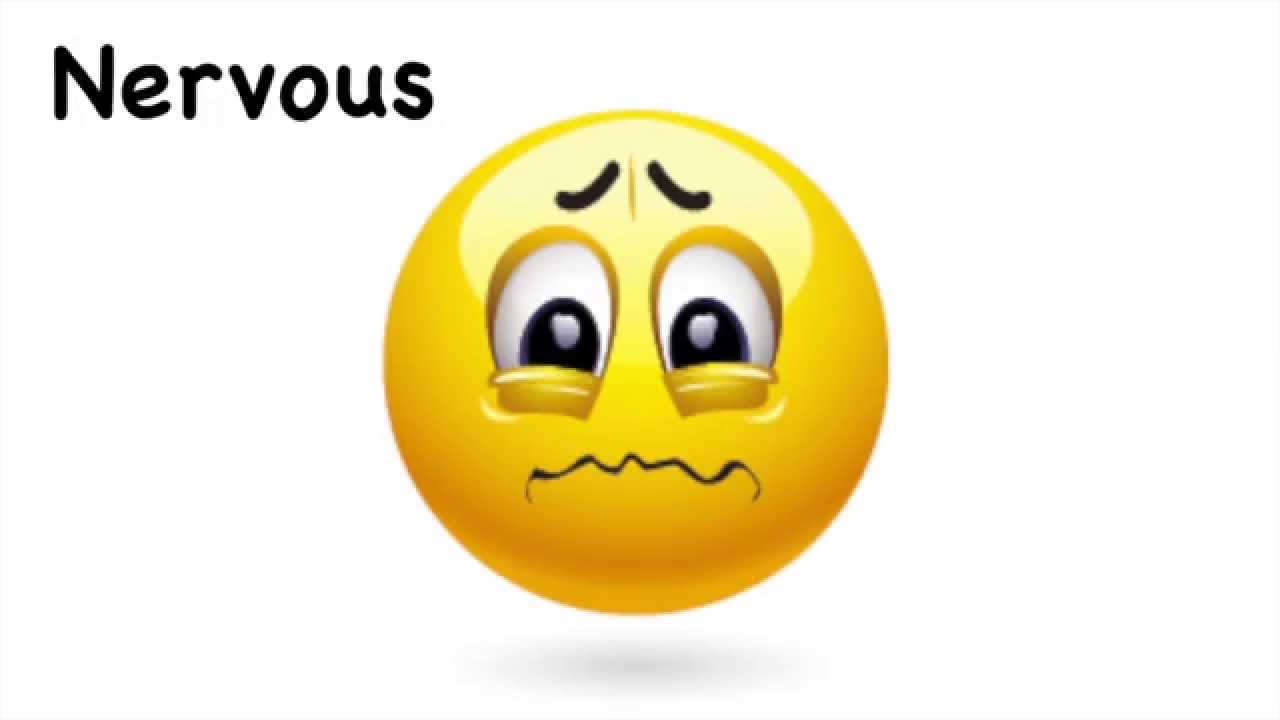 There are two papers going around the class.  
One paper to write something you are excited about in school.

 One paper to write something you are nervous about.  

Write and pass: Write one thought and hand paper to the next person.

At the end of the time, share one idea and pass the paper to the next person.
What do you notice? --something they hadn’t thought of, commonalities, surprises…
What can you do to manage this year’s stress? 
What do you all look forward to?
[Speaker Notes: About 7 minutes for both parts]
What Kind of Game are You Playing?
We all fulfill a variety of roles in our lives--as children, students, teammates, community members, friends, etc. How we approach these roles will determine much of our success or failure. 
Nicholas Lore created a list of the ways people tend to “play” life. Read through your handout and circle or highlight all the responses you have “played” at one time or another.
Read the list
Circle all responses they have played before.
[Speaker Notes: YOU MAY NEED TO SUPPLY PENS/PENCILS FOR THEM ON THE FIRST DAY
Students read the list
Students circle all responses they have played before.]
Lesson Closure
Reread your list of “games” you play. 
Narrow down to the top 3 responses you have to most situations. 
Answer these two questions in this EXIT TICKET: 
Why do you choose this response consistently, and 
Are these responses geared toward your future success or failure?
Consider, but don’t write down, one response you might change or replace.
[Speaker Notes: Students will narrow their top responses to 3
Students will complete the exit ticket that the teacher will will collect.]
It’s always a great day to be a Titan!